NOTES 12-3
ABSOLUTE DATING
ABSOLUTE AGE-
The ACTUAL age of an object in years
A] ABSOLUTE dating method
1) Radiometric Dating-- a dating method that compares parent isotopes with daughter isotopes
more parent = younger
more daughter = older
a)  radioactive decay-- the process in which a radioactive isotope breaks down into a stable isotope
b)  isotope -- an atom with the same number of protons as other atoms, but a different number of neutrons
(1) parent isotope -- the unstable radioactive isotope
(2) daughter isotope-- the stable isotope produced after a radioactive decay
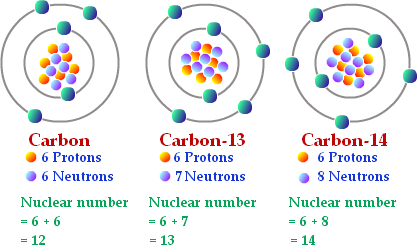 c)   half-life -- the time it takes one half of the parent material to decay into daughter material
d) types of radiometric dating
Practice problems
Which method would NOT be good for finding the age of dinosaur bones?
Practice problems
A sample from a mummy is dated using the Carbon 14 method.  It has 50% parent material and 50% daughter material.  How old is it?
5730 years old
Practice problems
An ancient brachiopod fossil is dated using the Uranium 235 method.  It has 25% parent material and 75% daughter material.  How old is it?

1408 million years old / 1.408 billion years old